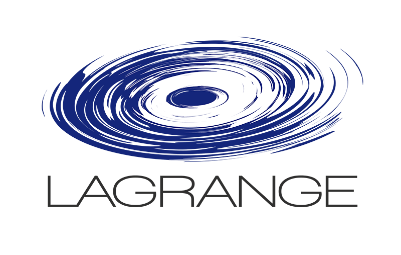 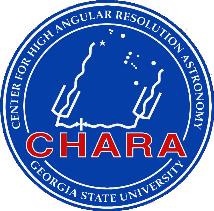 Global view
General Requirements
SPICA-VIS
PTS Photometry Transport System
Transport the photometric channels to dispersive element
Image the pupil plane on the detector
Photometry
IPS Inter/Photo Splitter
Beam Splitter allowing to split beams in 2 parts : Photometry and Interferometry
CAO Camera Optics
Optical elements to combine the beams on the detector
DIS Dispersion System
Prism, Grating to disperse the signal
SDT Detector
Signal detection
IAS Interferometric Anamorphic System
Cylindrical optics to optimize the signal sampling
Interferometry
Spatial Filter Units
Units external to SPICA-VIS
FBI Fiber Back Illumination
Light source to back illuminate to determine the reference axis of the fiber (on BCS)
Alignment and Calibration Units
Spectro-Interferometer Units
Beam Optimization Units
Detector
SFU-RCM Fiber Reception Optics
Micro-Lens array for the beam collimation
Vgroove for beam set-up (3B–2B–4B–7B– B )
PDC Polarization Delay Compensator
Motorized birefringent optics allowing the polarization phase delay compensation
ADC Atmospheric Dispersion Compensator
Motorized double prisms for atmospheric refraction  compensation.
SPO-IMG Image Alignment Device
Motorized tip tilt mirrors for the CHARA/SPICA alignment (image)
SFU-OPF Optical Fiber
Optical Fiber for spatial filtering
SPO-FOP SPICA Feeding Optics
Mirrors allowing the CHARA beams injection into SPICA
SCU Spectral Calibration Unit
Spectral sources for spectral Calibration
BCS Beam Control System
Technical Camera
Control the CHARA/SPICA coalignment
Control the injection optimization in the fiber
LDC-VIS Longitudinal Dispersion Compensator
Chromatic OPD compensation for visible light
SFU-INM Fiber Injection Optics
Optical system for the focalization of the beam at the fiber head level
CHARA
LDC-COM Longitudinal Dispersion Compensator
Chromatic OPD compensation between IR and Visible
BAS-PUP Pupil Adjustment Device
Motorized tip tilt mirrors for the CHARA/SPICA alignment (pupil)
VIS
BAS-TTT Tip Tilt Tracker
Fast tip tilt mirrors for the image tracking and fiber injection optimization
SFU-SDL SPICA Delay Lines
OPD correction (between SPICA and the other CHARA instruments
SHU Shutters
Individual motorized shutters to select beam(s)
SPICA-FT SPICA Fringe Tracker
Fringe tracking
IR
STS Six Telescope Simulator
Non resolved sources for alignment cophasing and calibration
SPICA-VIS Design Review, July 23-24, 2020
Denis Mourard/Stéphane Lagarde
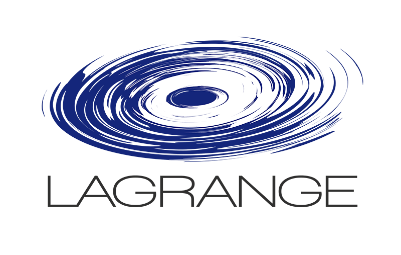 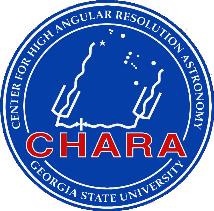 Modules before the optical fibers
General Requirements
Feeding Optics (SFO-FPO)

Removable mirrors (motorized)
Spec. Repeatability:  <10as & <1mm
PDC Polarization Delay Compensator
Motorized birefringent optics allowing the polarization phase delay compensation
ADC Atmospheric Dispersion Compensator
Motorized double prisms for atmospheric refraction  compensation.
SPO-IMG Image Alignment Device
Motorized tip tilt mirrors for the CHARA/SPICA alignment (image)
SPO-FOP SPICA Feeding Optics
Mirrors allowing the CHARA beams injection into SPICA
BCS Beam Control System
Technical Camera
Control the CHARA/SPICA coalignment
Control the injection optimization in the fiber
BAS-PUP Pupil Adjustment Device
Motorized tip tilt mirrors for the CHARA/SPICA alignment (pupil)
BAS-TTT Tip Tilt Tracker
Fast tip tilt mirrors for the image tracking and fiber injection optimization
SFU-SDL SPICA Delay Lines
OPD correction (between SPICA and the other CHARA instruments
SHU Shutters
Individual motorized shutters to select beam(s)
SPICA-VIS Design Review, July 23-24, 2020
Denis Mourard/Stéphane Lagarde
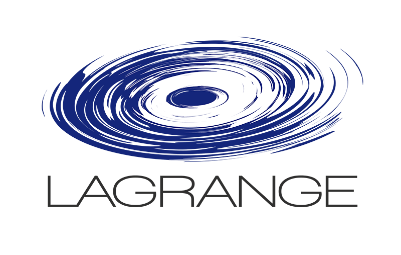 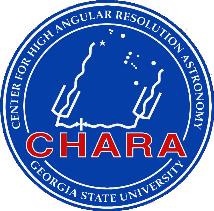 Modules before the optical fibers
General Requirements
Low frequency beam adjustment (SPO-IMG & BAS-PUP)

Slow tip/tilt mirrors (motorized)
Spec. Accuracy:  <10as & <1mm
PDC Polarization Delay Compensator
Motorized birefringent optics allowing the polarization phase delay compensation
ADC Atmospheric Dispersion Compensator
Motorized double prisms for atmospheric refraction  compensation.
SPO-IMG Image Alignment Device
Motorized tip tilt mirrors for the CHARA/SPICA alignment (image)
SPO-FOP SPICA Feeding Optics
Mirrors allowing the CHARA beams injection into SPICA
BCS Beam Control System
Technical Camera
Control the CHARA/SPICA coalignment
Control the injection optimization in the fiber
BAS-PUP Pupil Adjustment Device
Motorized tip tilt mirrors for the CHARA/SPICA alignment (pupil)
BAS-TTT Tip Tilt Tracker
Fast tip tilt mirrors for the image tracking and fiber injection optimization
SFU-SDL SPICA Delay Lines
OPD correction (between SPICA and the other CHARA instruments
SHU Shutters
Individual motorized shutters to select beam(s)
SPICA-VIS Design Review, July 23-24, 2020
Denis Mourard/Stéphane Lagarde
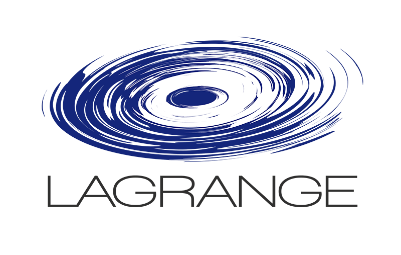 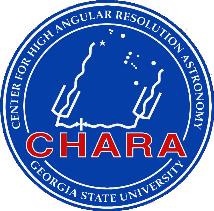 Modules before the optical fibers
General Requirements
Fast frequency beam adjustment (SPO-IMG & BAS-PUP)

Fast tip/tilt mirrors (motorized)
Spec. Accuracy:  <1as
           Frequency: ≈ 200 Hz
PDC Polarization Delay Compensator
Motorized birefringent optics allowing the polarization phase delay compensation
ADC Atmospheric Dispersion Compensator
Motorized double prisms for atmospheric refraction  compensation.
SPO-IMG Image Alignment Device
Motorized tip tilt mirrors for the CHARA/SPICA alignment (image)
SPO-FOP SPICA Feeding Optics
Mirrors allowing the CHARA beams injection into SPICA
BCS Beam Control System
Technical Camera
Control the CHARA/SPICA coalignment
Control the injection optimization in the fiber
BAS-PUP Pupil Adjustment Device
Motorized tip tilt mirrors for the CHARA/SPICA alignment (pupil)
BAS-TTT Tip Tilt Tracker
Fast tip tilt mirrors for the image tracking and fiber injection optimization
SFU-SDL SPICA Delay Lines
OPD correction (between SPICA and the other CHARA instruments
SHU Shutters
Individual motorized shutters to select beam(s)
SPICA-VIS Design Review, July 23-24, 2020
Denis Mourard/Stéphane Lagarde
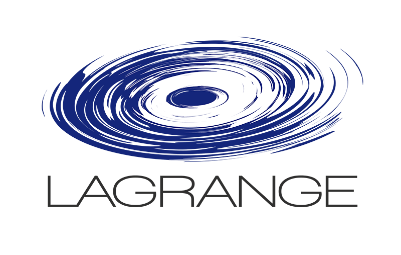 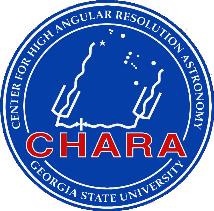 Modules before the optical fibers
General Requirements
Beam Control System (BCS)

Visible camera for beam control
Possibility to switch between image and pupil plans
PDC Polarization Delay Compensator
Motorized birefringent optics allowing the polarization phase delay compensation
ADC Atmospheric Dispersion Compensator
Motorized double prisms for atmospheric refraction  compensation.
SPO-IMG Image Alignment Device
Motorized tip tilt mirrors for the CHARA/SPICA alignment (image)
SPO-FOP SPICA Feeding Optics
Mirrors allowing the CHARA beams injection into SPICA
BCS Beam Control System
Technical Camera
Control the CHARA/SPICA coalignment
Control the injection optimization in the fiber
BAS-PUP Pupil Adjustment Device
Motorized tip tilt mirrors for the CHARA/SPICA alignment (pupil)
BAS-TTT Tip Tilt Tracker
Fast tip tilt mirrors for the image tracking and fiber injection optimization
SFU-SDL SPICA Delay Lines
OPD correction (between SPICA and the other CHARA instruments
SHU Shutters
Individual motorized shutters to select beam(s)
SPICA-VIS Design Review, July 23-24, 2020
Denis Mourard/Stéphane Lagarde
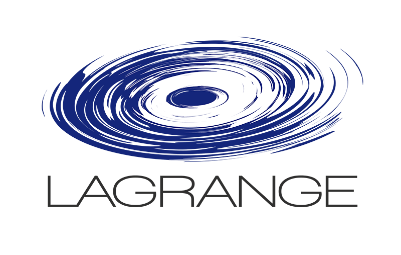 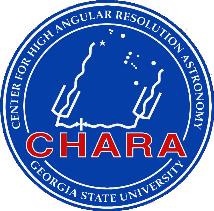 Modules before the optical fibers
General Requirements
Atmospheric Dispersion Correction (ADC)

Prisms (2 per beam, motorized) 
Spec. Frequency: Every 10mns
           Accuracy: 0.5°
PDC Polarization Delay Compensator
Motorized birefringent optics allowing the polarization phase delay compensation
ADC Atmospheric Dispersion Compensator
Motorized double prisms for atmospheric refraction  compensation.
SPO-IMG Image Alignment Device
Motorized tip tilt mirrors for the CHARA/SPICA alignment (image)
SPO-FOP SPICA Feeding Optics
Mirrors allowing the CHARA beams injection into SPICA
BCS Beam Control System
Technical Camera
Control the CHARA/SPICA coalignment
Control the injection optimization in the fiber
BAS-PUP Pupil Adjustment Device
Motorized tip tilt mirrors for the CHARA/SPICA alignment (pupil)
BAS-TTT Tip Tilt Tracker
Fast tip tilt mirrors for the image tracking and fiber injection optimization
SFU-SDL SPICA Delay Lines
OPD correction (between SPICA and the other CHARA instruments
SHU Shutters
Individual motorized shutters to select beam(s)
SPICA-VIS Design Review, July 23-24, 2020
Denis Mourard/Stéphane Lagarde
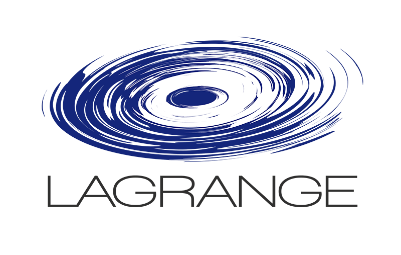 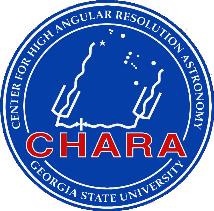 Modules before the optical fibers
General Requirements
Polarization Delay Compensation (PDC)

Birefringent plates (motorized) 
Spec. Accuracy: 0.1°
PDC Polarization Delay Compensator
Motorized birefringent optics allowing the polarization phase delay compensation
ADC Atmospheric Dispersion Compensator
Motorized double prisms for atmospheric refraction  compensation.
SPO-IMG Image Alignment Device
Motorized tip tilt mirrors for the CHARA/SPICA alignment (image)
SPO-FOP SPICA Feeding Optics
Mirrors allowing the CHARA beams injection into SPICA
BCS Beam Control System
Technical Camera
Control the CHARA/SPICA coalignment
Control the injection optimization in the fiber
BAS-PUP Pupil Adjustment Device
Motorized tip tilt mirrors for the CHARA/SPICA alignment (pupil)
BAS-TTT Tip Tilt Tracker
Fast tip tilt mirrors for the image tracking and fiber injection optimization
SFU-SDL SPICA Delay Lines
OPD correction (between SPICA and the other CHARA instruments
SHU Shutters
Individual motorized shutters to select beam(s)
SPICA-VIS Design Review, July 23-24, 2020
Denis Mourard/Stéphane Lagarde
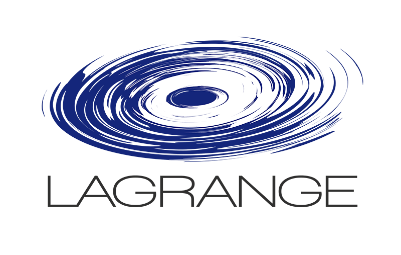 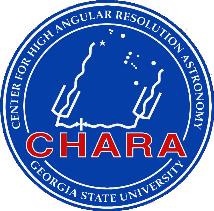 Modules before the optical fibers
General Requirements
Shutters (SHU)

Slow shutters (motorized)
PDC Polarization Delay Compensator
Motorized birefringent optics allowing the polarization phase delay compensation
ADC Atmospheric Dispersion Compensator
Motorized double prisms for atmospheric refraction  compensation.
SPO-IMG Image Alignment Device
Motorized tip tilt mirrors for the CHARA/SPICA alignment (image)
SPO-FOP SPICA Feeding Optics
Mirrors allowing the CHARA beams injection into SPICA
BCS Beam Control System
Technical Camera
Control the CHARA/SPICA coalignment
Control the injection optimization in the fiber
BAS-PUP Pupil Adjustment Device
Motorized tip tilt mirrors for the CHARA/SPICA alignment (pupil)
BAS-TTT Tip Tilt Tracker
Fast tip tilt mirrors for the image tracking and fiber injection optimization
SFU-SDL SPICA Delay Lines
OPD correction (between SPICA and the other CHARA instruments
SHU Shutters
Individual motorized shutters to select beam(s)
SPICA-VIS Design Review, July 23-24, 2020
Denis Mourard/Stéphane Lagarde
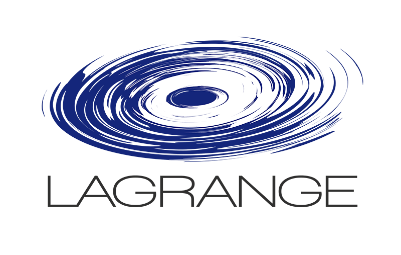 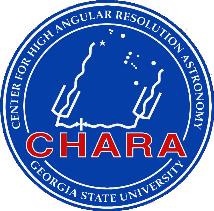 Modules before the optical fibers
General Requirements
Internal Delay Lines (SFU-SDL)

Translation stages (motorized) 
Spec. Accuracy: <7µm
PDC Polarization Delay Compensator
Motorized birefringent optics allowing the polarization phase delay compensation
ADC Atmospheric Dispersion Compensator
Motorized double prisms for atmospheric refraction  compensation.
SPO-IMG Image Alignment Device
Motorized tip tilt mirrors for the CHARA/SPICA alignment (image)
SPO-FOP SPICA Feeding Optics
Mirrors allowing the CHARA beams injection into SPICA
BCS Beam Control System
Technical Camera
Control the CHARA/SPICA coalignment
Control the injection optimization in the fiber
BAS-PUP Pupil Adjustment Device
Motorized tip tilt mirrors for the CHARA/SPICA alignment (pupil)
BAS-TTT Tip Tilt Tracker
Fast tip tilt mirrors for the image tracking and fiber injection optimization
SFU-SDL SPICA Delay Lines
OPD correction (between SPICA and the other CHARA instruments
SHU Shutters
Individual motorized shutters to select beam(s)
SPICA-VIS Design Review, July 23-24, 2020
Denis Mourard/Stéphane Lagarde
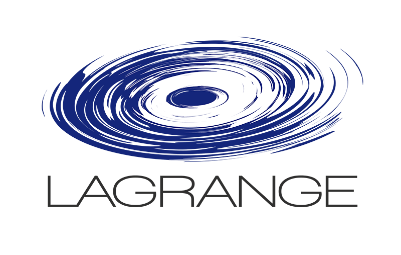 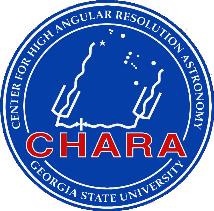 Spatial Filters Modules
General Requirements
Fiber Injection Optics (SFU-INM)

Lenses
Spec. Injection Level: >70% (CHARA beam)
FBI Fiber Back Illumination
Light source to back illuminate to determine the reference axis of the fiber (on BCS)
SFU-RCM Fiber Reception Optics
Micro-Lens array for the beam collimation
Vgroove for beam set-up (3B–2B–4B–7B– B )
SFU-OPF Optical Fiber
Optical Fiber for spatial filtering
SCU Spectral Calibration Unit
Spectral sources for spectral Calibration
SFU-INM Fiber Injection Optics
Optical system for the focalization of the beam at the fiber head level
SPICA-VIS Design Review, July 23-24, 2020
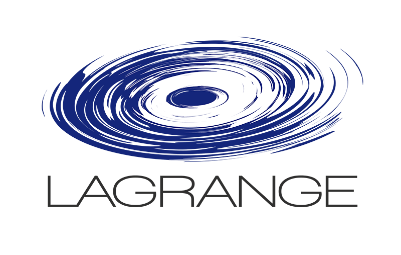 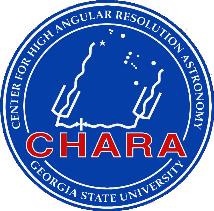 Spatial Filters Modules
General Requirements
Optical Fibers (SFU-OPF)

Optical Fiber
Spec. Equalization in dispersion: 0.2mm
FBI Fiber Back Illumination
Light source to back illuminate to determine the reference axis of the fiber (on BCS)
SFU-RCM Fiber Reception Optics
Micro-Lens array for the beam collimation
Vgroove for beam set-up (3B–2B–4B–7B– B )
SFU-OPF Optical Fiber
Optical Fiber for spatial filtering
SCU Spectral Calibration Unit
Spectral sources for spectral Calibration
SFU-INM Fiber Injection Optics
Optical system for the focalization of the beam at the fiber head level
SPICA-VIS Design Review, July 23-24, 2020
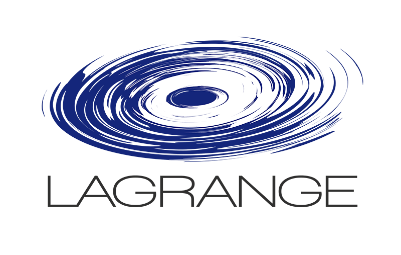 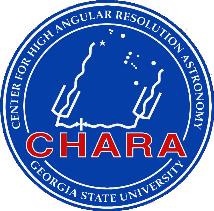 Spatial Filters Modules
General Requirements
Fiber Reception Optics (SFU-RCM)

Vgroove + Micro-Lens Array
Spec. Beam Spacing: 3B-2B-4B-7B-B
FBI Fiber Back Illumination
Light source to back illuminate to determine the reference axis of the fiber (on BCS)
SFU-RCM Fiber Reception Optics
Micro-Lens array for the beam collimation
Vgroove for beam set-up (3B–2B–4B–7B– B )
SFU-OPF Optical Fiber
Optical Fiber for spatial filtering
SCU Spectral Calibration Unit
Spectral sources for spectral Calibration
SFU-INM Fiber Injection Optics
Optical system for the focalization of the beam at the fiber head level
SPICA-VIS Design Review, July 23-24, 2020
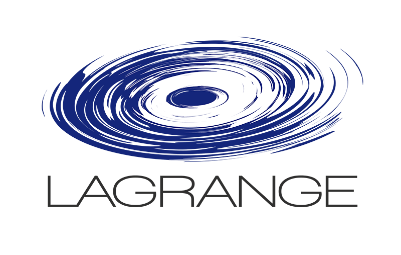 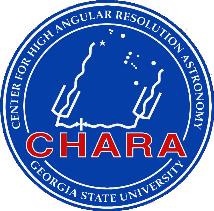 Spatial Filters Modules
General Requirements
Spectral Calibration Unit (SCU)

Spectral Lamp
Spec. Calibration lines spacing: <25nm between 2 lines
FBI Fiber Back Illumination
Light source to back illuminate to determine the reference axis of the fiber (on BCS)
SFU-RCM Fiber Reception Optics
Micro-Lens array for the beam collimation
Vgroove for beam set-up (3B–2B–4B–7B– B )
SFU-OPF Optical Fiber
Optical Fiber for spatial filtering
SCU Spectral Calibration Unit
Spectral sources for spectral Calibration
SFU-INM Fiber Injection Optics
Optical system for the focalization of the beam at the fiber head level
SPICA-VIS Design Review, July 23-24, 2020
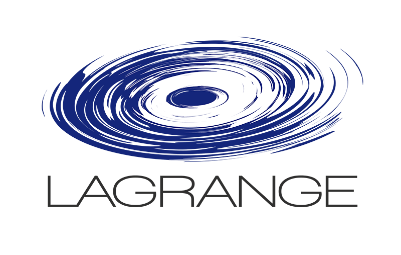 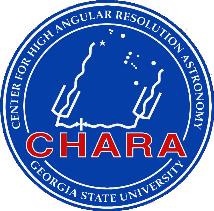 Spatial Filters Modules
General Requirements
Fiber Back Illumination (FBI)

White or laser source (motorized)
Spec. Simultaneous Illumination of the 6 fibers
FBI Fiber Back Illumination
Light source to back illuminate to determine the reference axis of the fiber (on BCS)
SFU-RCM Fiber Reception Optics
Micro-Lens array for the beam collimation
Vgroove for beam set-up (3B–2B–4B–7B– B )
SFU-OPF Optical Fiber
Optical Fiber for spatial filtering
SCU Spectral Calibration Unit
Spectral sources for spectral Calibration
SFU-INM Fiber Injection Optics
Optical system for the focalization of the beam at the fiber head level
SPICA-VIS Design Review, July 23-24, 2020
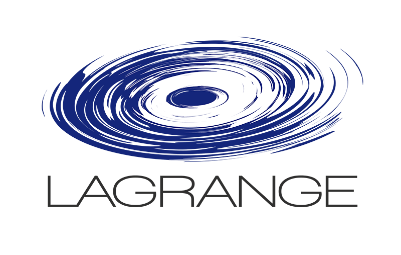 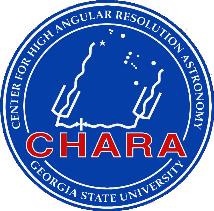 Modules of the Spectrograph
General Requirements
PTS Photometry Transport System
Transport the photometric channels to dispersive element
Image the pupil plane on the detector
Photometry
IPS Inter/Photo Splitter
Beam Splitter allowing to split beams in 2 parts : Photometry and Interferometry
CAO Camera Optics
Optical elements to combine the beams on the detector
DIS Dispersion System
Prism, Grating to disperse the signal
SDT Detector
Signal detection
IAS Interferometric Anamorphic System
Cylindrical optics to optimize the signal sampling
Interferometry
Interferometry/Photometry Splitter (IPS)

Beam splitter
Spec. Flux ratio Interferometry/Photometry: 90/10
SPICA-VIS Design Review, July 23-24, 2020
Denis Mourard/Stéphane Lagarde
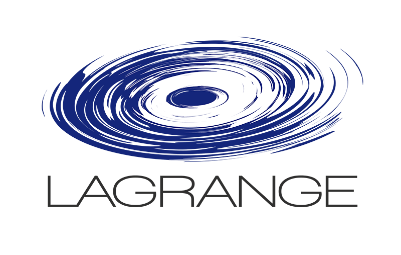 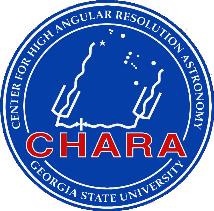 Modules of the Spectrograph
General Requirements
PTS Photometry Transport System
Transport the photometric channels to dispersive element
Image the pupil plane on the detector
Photometry
IPS Inter/Photo Splitter
Beam Splitter allowing to split beams in 2 parts : Photometry and Interferometry
CAO Camera Optics
Optical elements to combine the beams on the detector
DIS Dispersion System
Prism, Grating to disperse the signal
SDT Detector
Signal detection
IAS Interferometric Anamorphic System
Cylindrical optics to optimize the signal sampling
Interferometry
Photometry Transport System (PTS)

Lenses
Spec. Reimage the Vgroove output on the detector
SPICA-VIS Design Review, July 23-24, 2020
Denis Mourard/Stéphane Lagarde
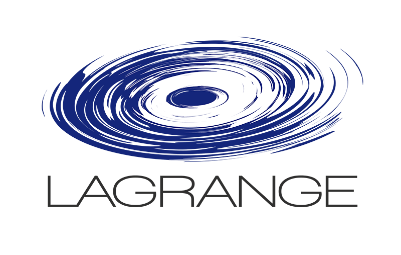 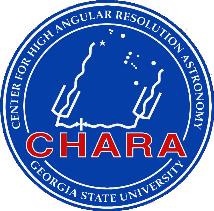 Modules of the Spectrograph
General Requirements
PTS Photometry Transport System
Transport the photometric channels to dispersive element
Image the pupil plane on the detector
Photometry
IPS Inter/Photo Splitter
Beam Splitter allowing to split beams in 2 parts : Photometry and Interferometry
CAO Camera Optics
Optical elements to combine the beams on the detector
DIS Dispersion System
Prism, Grating to disperse the signal
SDT Detector
Signal detection
IAS Interferometric Anamorphic System
Cylindrical optics to optimize the signal sampling
Interferometry
Interferometric Anamorphic System (IAS)

Cylindrical Optics
Spec. Anamorphic Ratio: >57
SPICA-VIS Design Review, July 23-24, 2020
Denis Mourard/Stéphane Lagarde
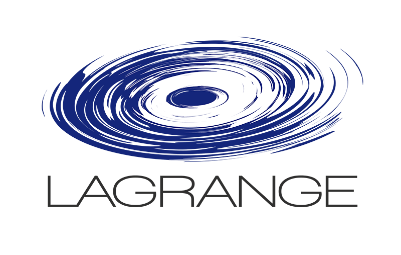 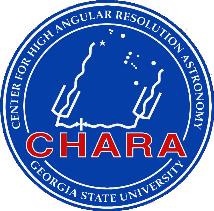 Modules of the Spectrograph
General Requirements
PTS Photometry Transport System
Transport the photometric channels to dispersive element
Image the pupil plane on the detector
Photometry
IPS Inter/Photo Splitter
Beam Splitter allowing to split beams in 2 parts : Photometry and Interferometry
CAO Camera Optics
Optical elements to combine the beams on the detector
DIS Dispersion System
Prism, Grating to disperse the signal
SDT Detector
Signal detection
IAS Interferometric Anamorphic System
Cylindrical optics to optimize the signal sampling
Interferometry
Dispersion System (DIS)

Prism, Gratings (Motorized)
Spec. Spectral Resolutions: 140, 3000, 10000
SPICA-VIS Design Review, July 23-24, 2020
Denis Mourard/Stéphane Lagarde
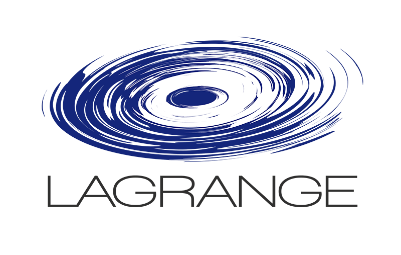 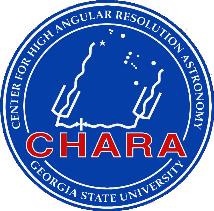 Modules of the Spectrograph
General Requirements
PTS Photometry Transport System
Transport the photometric channels to dispersive element
Image the pupil plane on the detector
Photometry
IPS Inter/Photo Splitter
Beam Splitter allowing to split beams in 2 parts : Photometry and Interferometry
CAO Camera Optics
Optical elements to combine the beams on the detector
DIS Dispersion System
Prism, Grating to disperse the signal
SDT Detector
Signal detection
IAS Interferometric Anamorphic System
Cylindrical optics to optimize the signal sampling
Interferometry
Camera Optics (CAO)

Lens
Spec. Sampling: ≥3pixels/fringe
SPICA-VIS Design Review, July 23-24, 2020
Denis Mourard/Stéphane Lagarde
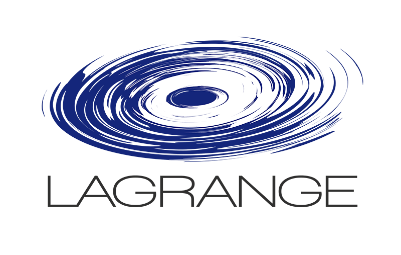 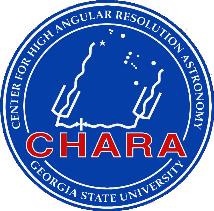 Modules of the Spectrograph
General Requirements
PTS Photometry Transport System
Transport the photometric channels to dispersive element
Image the pupil plane on the detector
Photometry
IPS Inter/Photo Splitter
Beam Splitter allowing to split beams in 2 parts : Photometry and Interferometry
CAO Camera Optics
Optical elements to combine the beams on the detector
DIS Dispersion System
Prism, Grating to disperse the signal
SDT Detector
Signal detection
IAS Interferometric Anamorphic System
Cylindrical optics to optimize the signal sampling
Interferometry
Detector (SDT)

ANDOR EMCCD IXON 888 (1024x1024) 
Spec. DIT: ≤ 20ms
           Frame rate ≥ 50 fps
	Ok with 500 rows x 1024 columns
SPICA-VIS Design Review, July 23-24, 2020
Denis Mourard/Stéphane Lagarde
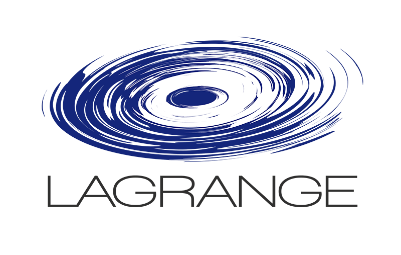 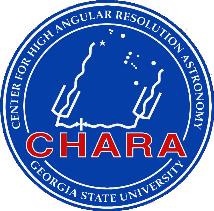 Global view
General Requirements
SPICA-VIS
PTS Photometry Transport System
Transport the photometric channels to dispersive element
Image the pupil plane on the detector
Photometry
IPS Inter/Photo Splitter
Beam Splitter allowing to split beams in 2 parts : Photometry and Interferometry
CAO Camera Optics
Optical elements to combine the beams on the detector
DIS Dispersion System
Prism, Grating to disperse the signal
SDT Detector
Signal detection
IAS Interferometric Anamorphic System
Cylindrical optics to optimize the signal sampling
Interferometry
Spatial Filter Units
Units external to SPICA-VIS
FBI Fiber Back Illumination
Light source to back illuminate to determine the reference axis of the fiber (on BCS)
Alignment and Calibration Units
Spectro-Interferometer Units
Beam Optimization Units
Detector
SFU-RCM Fiber Reception Optics
Micro-Lens array for the beam collimation
Vgroove for beam set-up (3B–2B–4B–7B– B )
PDC Polarization Delay Compensator
Motorized birefringent optics allowing the polarization phase delay compensation
ADC Atmospheric Dispersion Compensator
Motorized double prisms for atmospheric refraction  compensation.
SPO-IMG Image Alignment Device
Motorized tip tilt mirrors for the CHARA/SPICA alignment (image)
SFU-OPF Optical Fiber
Optical Fiber for spatial filtering
SPO-FOP SPICA Feeding Optics
Mirrors allowing the CHARA beams injection into SPICA
SCU Spectral Calibration Unit
Spectral sources for spectral Calibration
BCS Beam Control System
Technical Camera
Control the CHARA/SPICA coalignment
Control the injection optimization in the fiber
LDC-VIS Longitudinal Dispersion Compensator
Chromatic OPD compensation for visible light
SFU-INM Fiber Injection Optics
Optical system for the focalization of the beam at the fiber head level
CHARA
LDC-COM Longitudinal Dispersion Compensator
Chromatic OPD compensation between IR and Visible
BAS-PUP Pupil Adjustment Device
Motorized tip tilt mirrors for the CHARA/SPICA alignment (pupil)
VIS
BAS-TTT Tip Tilt Tracker
Fast tip tilt mirrors for the image tracking and fiber injection optimization
SFU-SDL SPICA Delay Lines
OPD correction (between SPICA and the other CHARA instruments
SHU Shutters
Individual motorized shutters to select beam(s)
SPICA-FT SPICA Fringe Tracker
Fringe tracking
IR
STS Six Telescope Simulator
Non resolved sources for alignment cophasing and calibration
SPICA-VIS Design Review, July 23-24, 2020
Denis Mourard/Stéphane Lagarde